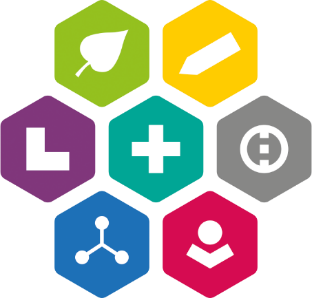 IROP 2014-2020
Pro lepší život v regionech
Integrovaný regionální operační program
Stav IROP k 1. 1. 2021
Vysvětlení používaných pojmů
Podpořený projekt – projekt, který získal právní akt (příslib proplacení dotace) a může se začít realizovat
Zrealizovaný projekt – projekt, jehož realizace je úspěšně ukončena
Proplacený projekt (prostředky) – projekt, který je zrealizován a výdaje na jeho realizaci jsou proplaceny příjemci
2014-2020 - programové období, během kterého jsou vybrané instituce pověřeny rozdělit finanční prostředky, které jim byly přiděleny na základě dohod s Evropskou unií. Podpořené projekty lze realizovat až do roku 2023, kdy bude znám jejich celkový počet.
Pro lepší život v regionech jsme z IROP zrealizovali
Silnice a doprava
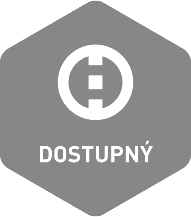 1 265 zrealizovaných projektů za 22,9 mld. Kč
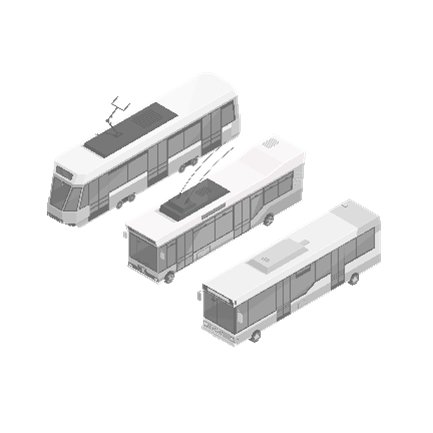 785 nových nízkoemisních vozidel MHD (tramvaje, autobusy, trolejbusy)
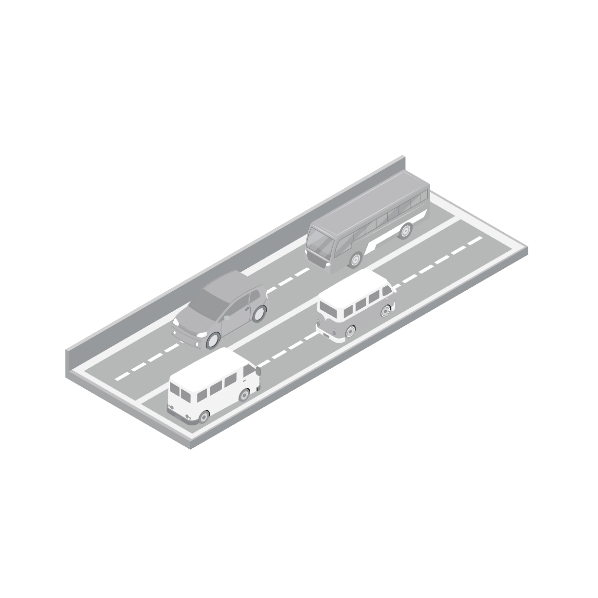 647 km zrekonstruovaných nebo modernizovaných silnic II. třídy a III. třídy
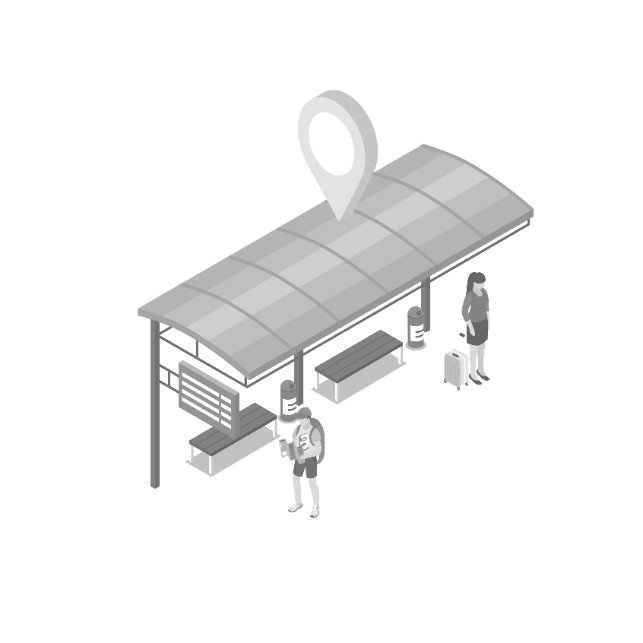 49 modernizovaných přestupních terminálů (přestupní místa, zastávky, parkoviště)
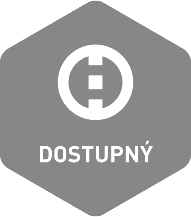 Obnova vozového parku MHD v DPO I. - lokalita Hranečník
Realizací projektu z IROP získal DP Ostrava 5 středněkapacitních tramvají, 2 trolejbusy a 1 CNG autobus, které se budou pohybovat zejména v lokalitě Hranečník.
Výše dotace EU: 148 357 106 Kč
Příjemce: Dopravní podnik Ostrava a.s.
Integrovaný záchranný systém
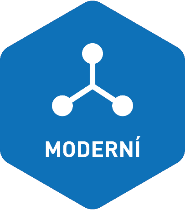 413 zrealizovaných projektů za 2,8 mld. Kč
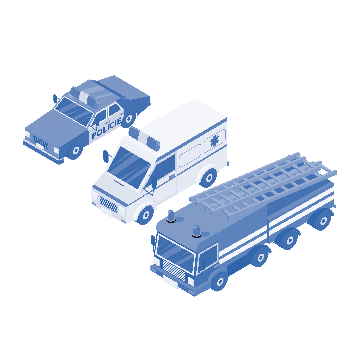 307 kusů zásahových vozidel
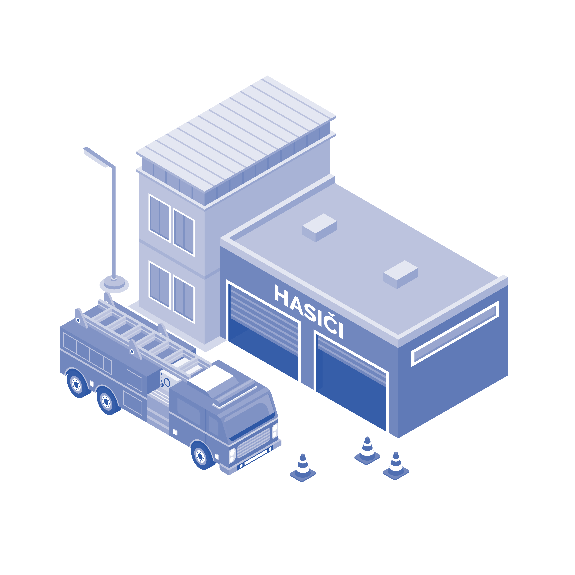 112 modernizovaných stanic IZS
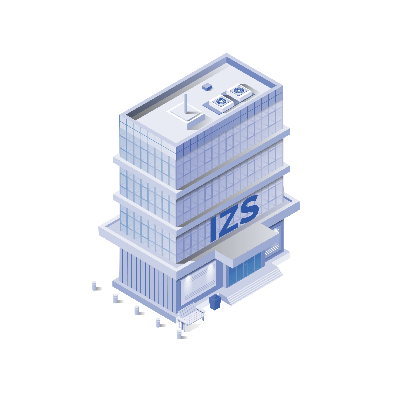 20 školících středisek IZS
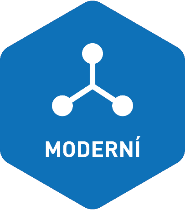 Vzdělávací a výcvikové středisko Zdravotnické záchranné služby (ZZS) Jihomoravského kraje
Projekt je dostavbou stávající budovy výjezdové základny ZZS Jihomoravského kraje, včetně vybavení vnitřním zařízením, audiovizuální a PC technikou, pokročilými simulátory a polygonem - lezeckou stěnou. 
Výše dotace EU: 81 255 056 Kč
Příjemce: Jihomoravský kraj
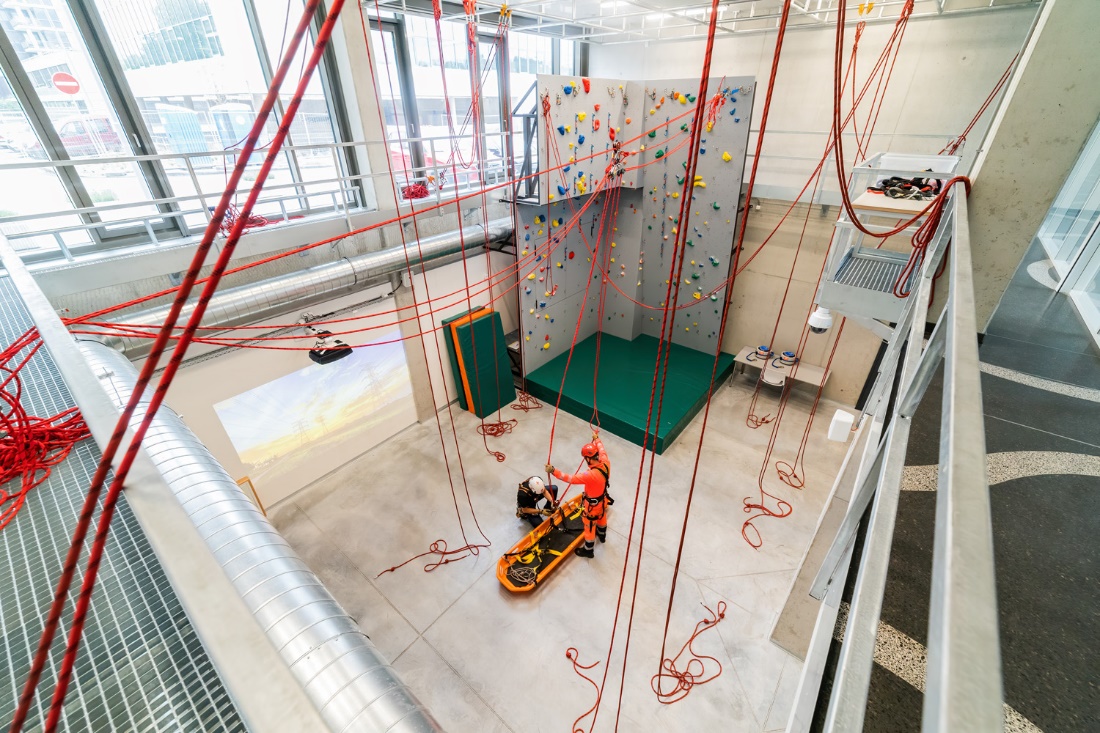 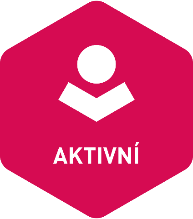 Infrastruktura sociálních služeb
772 zrealizovaných projektů za 4,1 mld. Kč
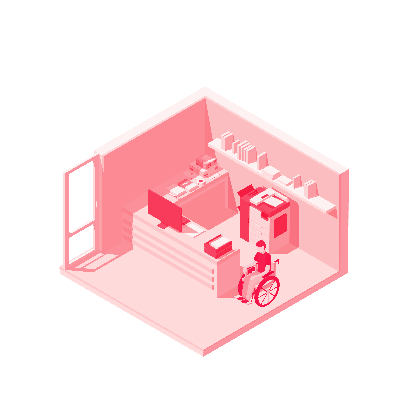 207 nových pracovních míst pro sociálně a zdravotně znevýhodněné osoby
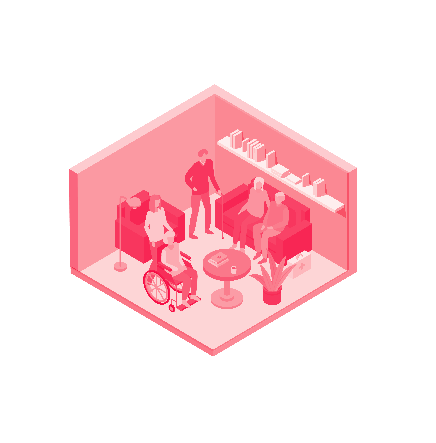 987 podpořených zařízení poskytujících sociální služby a péči
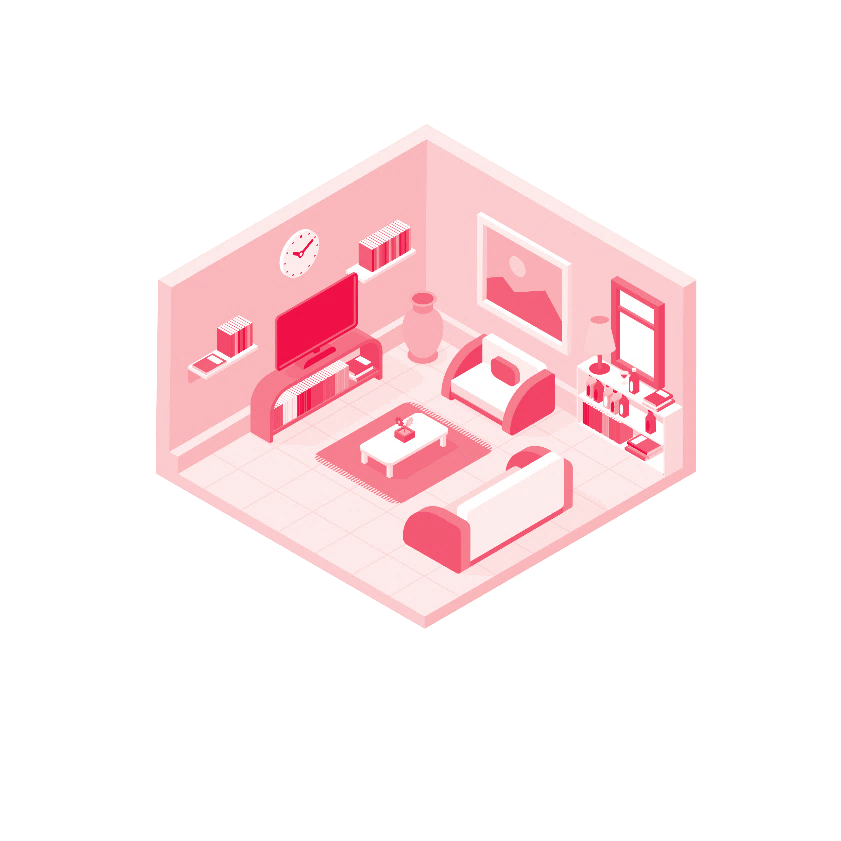 987 zmodernizovaných bytů pro sociální bydlení
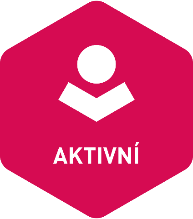 Komunitní centrum Dolní Břežany
Cílem projektu bylo vybudování infrastruktury komunitního centra, které umožní setkávání se obyvatel obce. Centrum bude nabízet základní sociální poradenství a sociální služby v ambulantní a terénní formě.
Výše dotace EU: 9 659 780 Kč
Příjemce: Obec Dolní Břežany
Infrastruktura zdravotních služeb
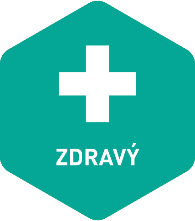 110 zrealizovaných projektů za 5,9 mld. Kč
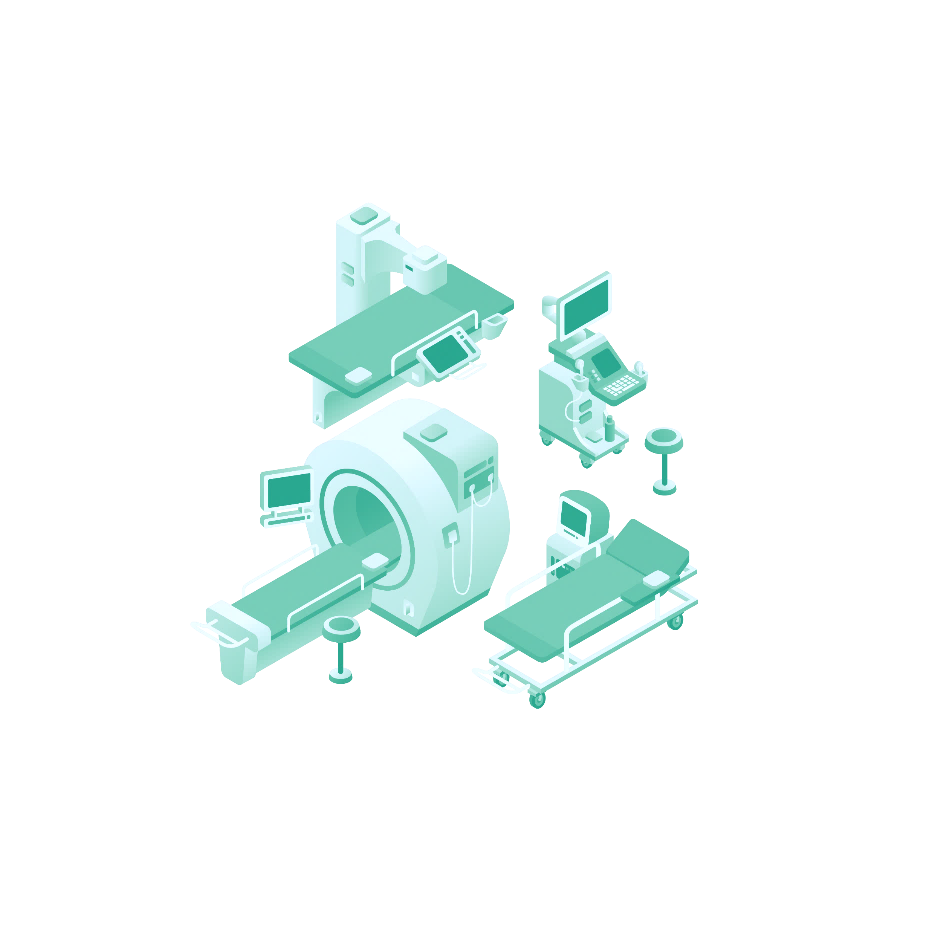 4 738 nových nebo zmodernizovaných lůžek
767 nových nebo zmodernizovaných specializovaných lůžek
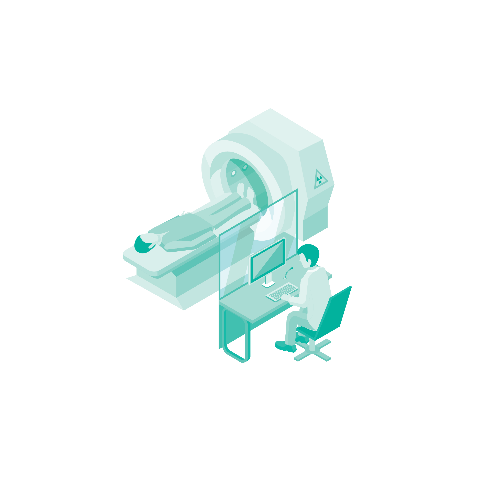 17 nových nebo zmodernizovaných počítačových      tomografií (CT) 15 magnetických rezonancí
73 rentgenů
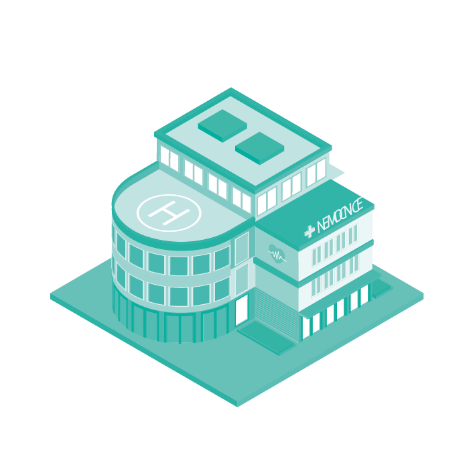 58 podpořených nemocnic a zdravotnických zařízení
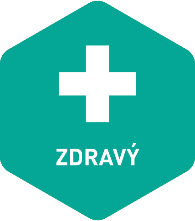 Modernizace zdravotnické techniky Nemocnice Strakonice, a.s.
Projekt řeší obnovu přístrojového vybavení, technologií a doplnění o přístroje odpovídající současné úrovni medicíny na odděleních, která navazují na vysoce specializovanou péči Nemocnice Strakonice, a.s.
Výše dotace EU: 82 064 617 Kč  
Příjemce: Nemocnice Strakonice, a. s.
Infrastruktura pro školství
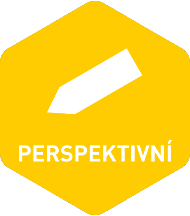 1 815 zrealizovaných projektů za 15 mld. Kč
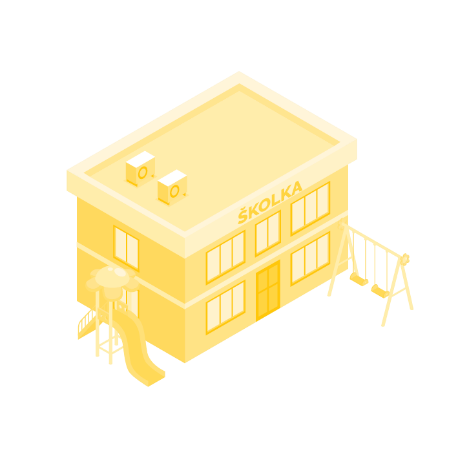 257 zmodernizovaných školek poskytne kapacitu pro téměř 12 529 tis. dětí
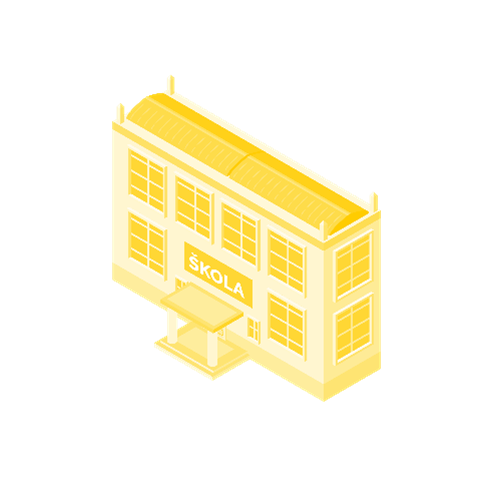 1 134 zmodernizovaných ZŠ470 zmodernizovaných SŠ
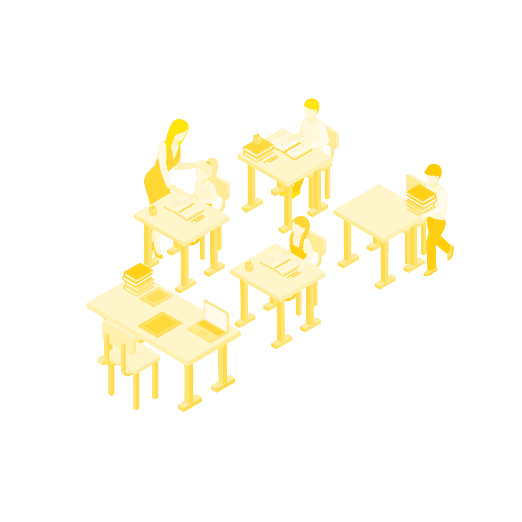 323 561 žáků a 149 256 studentů se může vzdělávat v modernizovaných učebnách
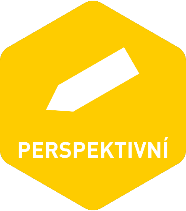 Mateřská škola, ul. Na Dolech, Jihlava
Díky projektu byla podpořena výstavba nové mateřské školy s internátním provozem s kapacitou pro 100 dětí.
Výše dotace EU: 29 750 000 Kč
Příjemce: Statutární město Jihlava
Energetické úspory
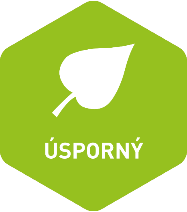 1 797 projektů za 3,8 mld. Kč
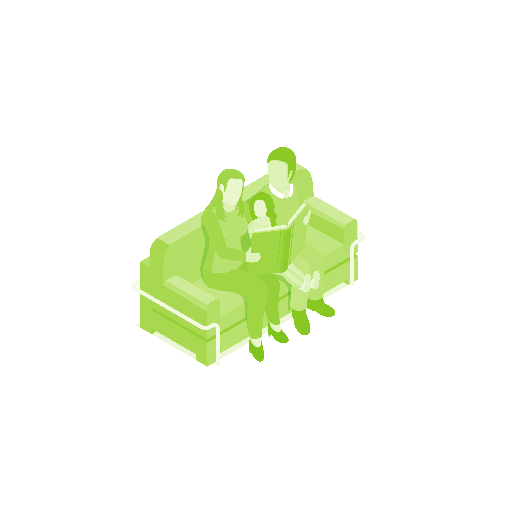 46 904 domácností ušetří za energie
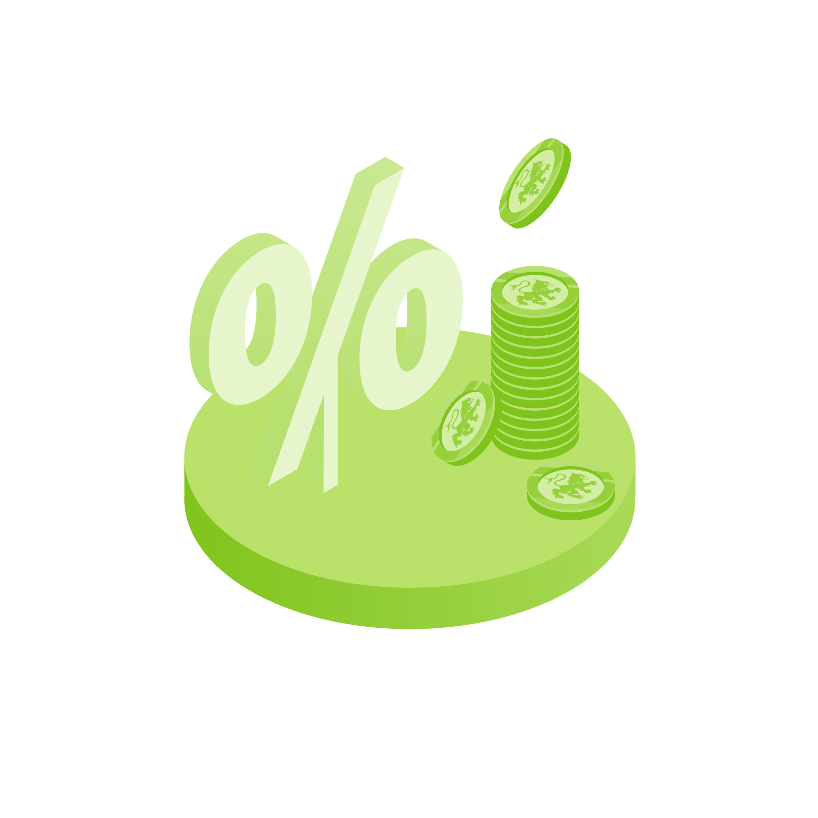 48 % je průměrná úspora nákladů za energie
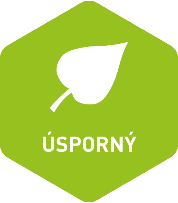 Úspory energie v bytových domech - ul. Sadová č.p. 604, 605 a 606
Díky projektu byl modernizován soubor panelových domů. Došlo k zateplení obvodového a střešního pláště včetně výměnyoken a dveří a k rekonstrukcibalkónů včetně montáže novéhozábradlí. 
Výše dotace EU: 6 428 924 Kč
Příjemce: Statutární město Frýdek-Místek
Památky, muzea, knihovny
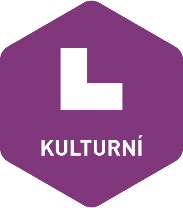 72 zrealizovaných projektů za 1,6 mld. Kč
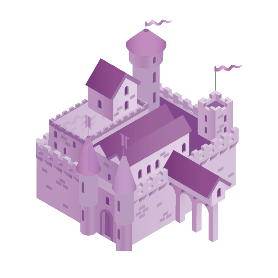 50 zrekonstruovaných památek
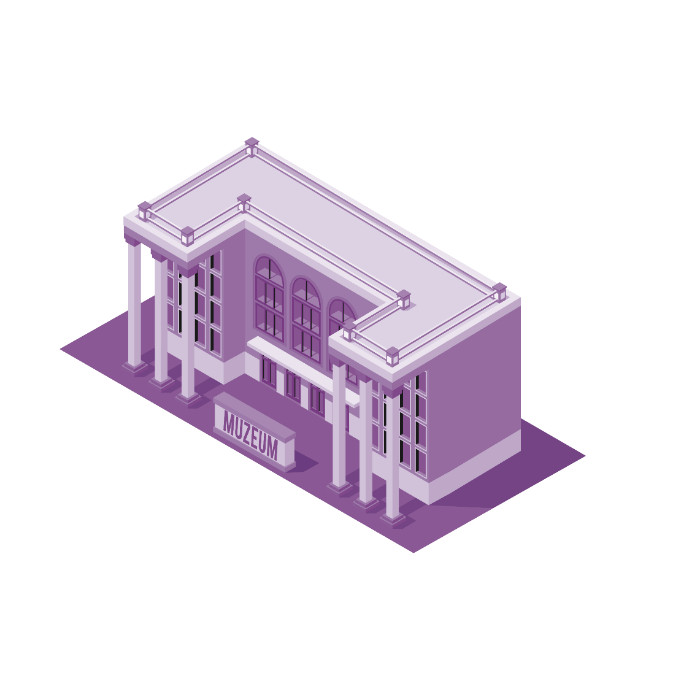 17 zmodernizovaných muzeí
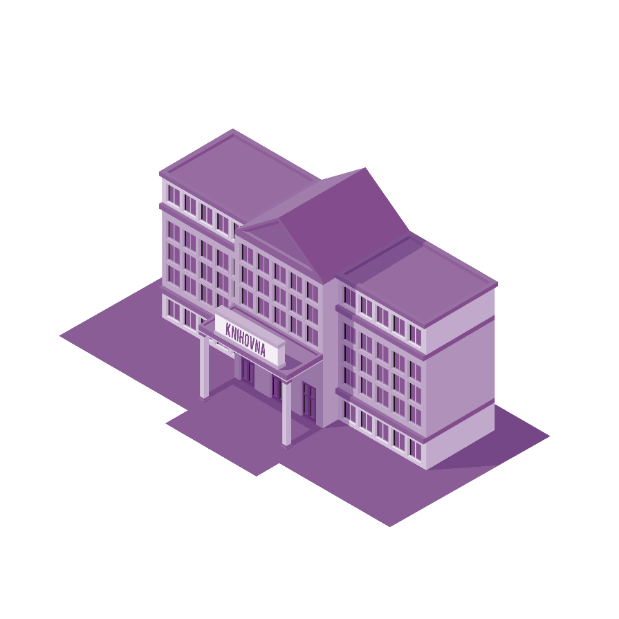 5 zmodernizovaných krajských knihoven
Rekonstrukce střechy a krovu věže Sv. Ducha v Telči
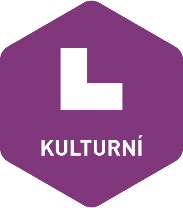 Díky podpoře z IROP došlo k obnově střechy a vytvoření nové expozice, což přispěje k zachování této památky zapsané v UNESCO. 
Výše dotace EU: 11 207 623 Kč
Příjemce: Město Telč
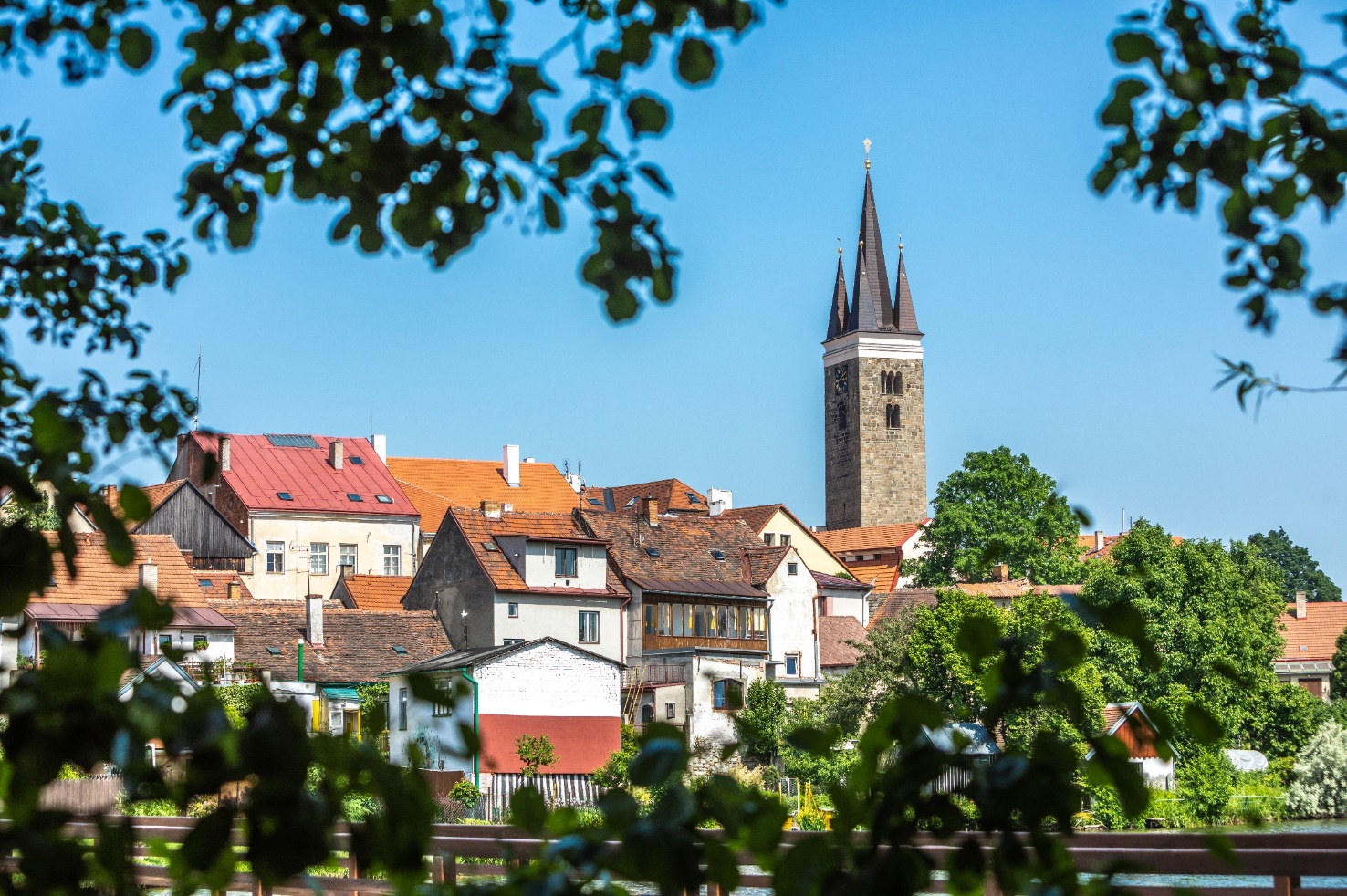 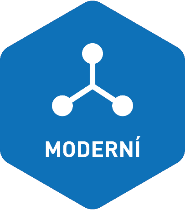 Elektronizace jednání občanů s veřejnou správou
226 zrealizovaných projektů za 2,5 mld. Kč
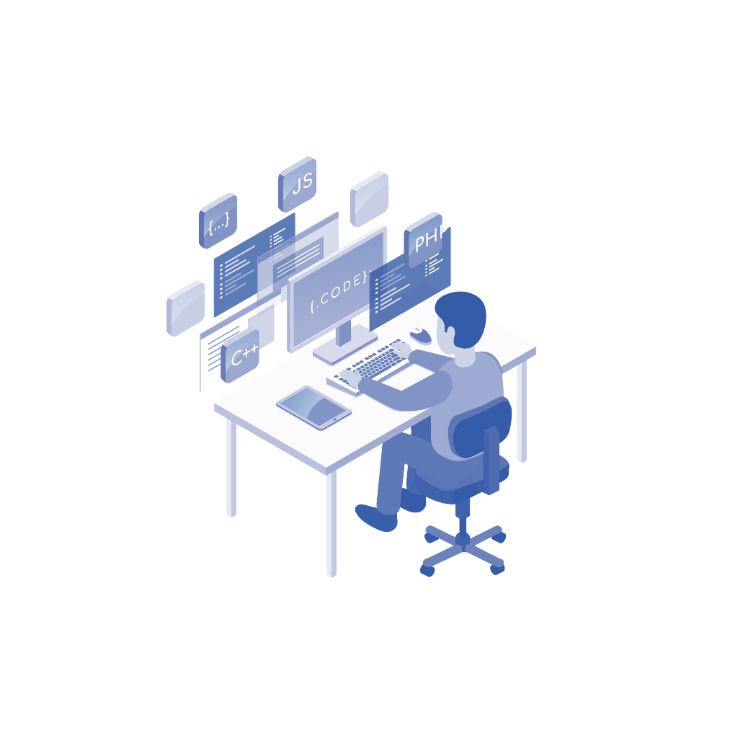 eGovernment – Portál občana, elektronické zdravotnictví
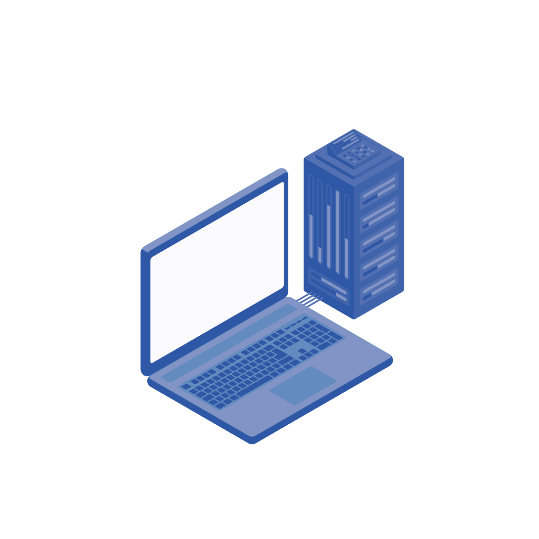 Komunikační systémy a infrastruktura – systémy pro správu majetku, upgrade stávajících systémů
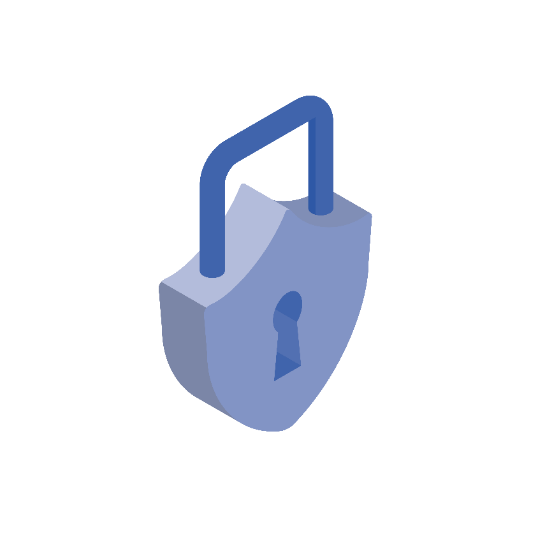 Kybernetická bezpečnost – ochrana komunikačních systémů veřejné správy
Také jsme investovali 1,9 mld. Kč do
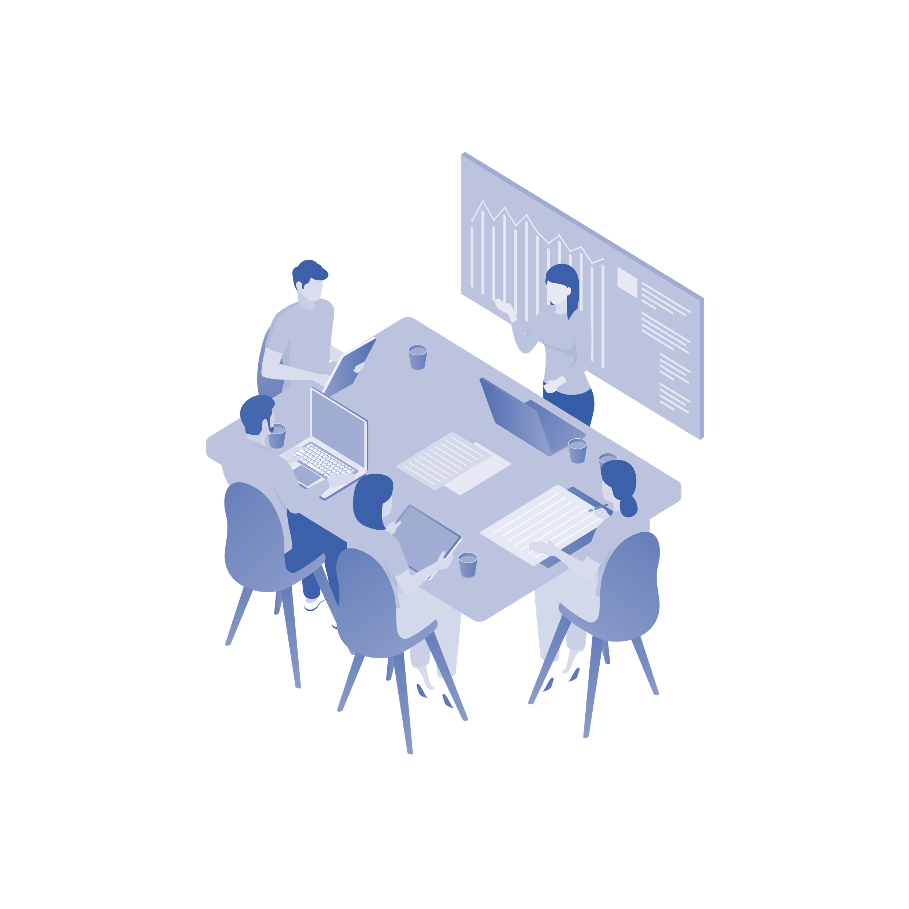 Podpory místních akčních skupin na venkově
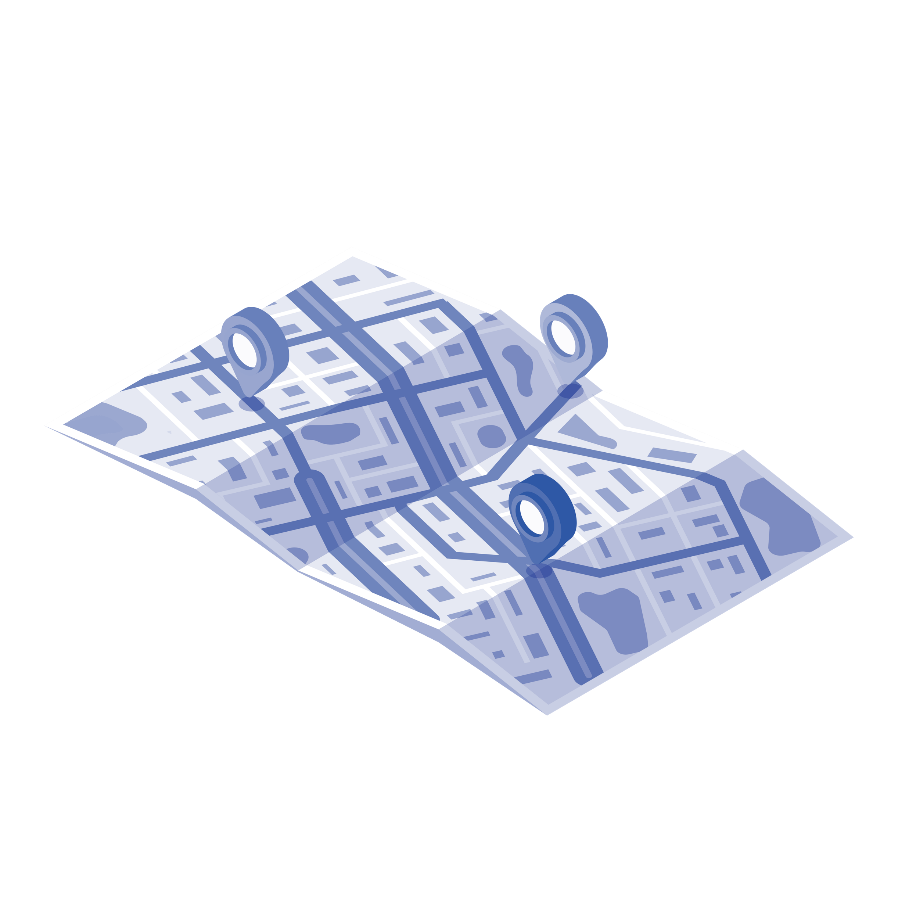 Plánů územního rozvoje
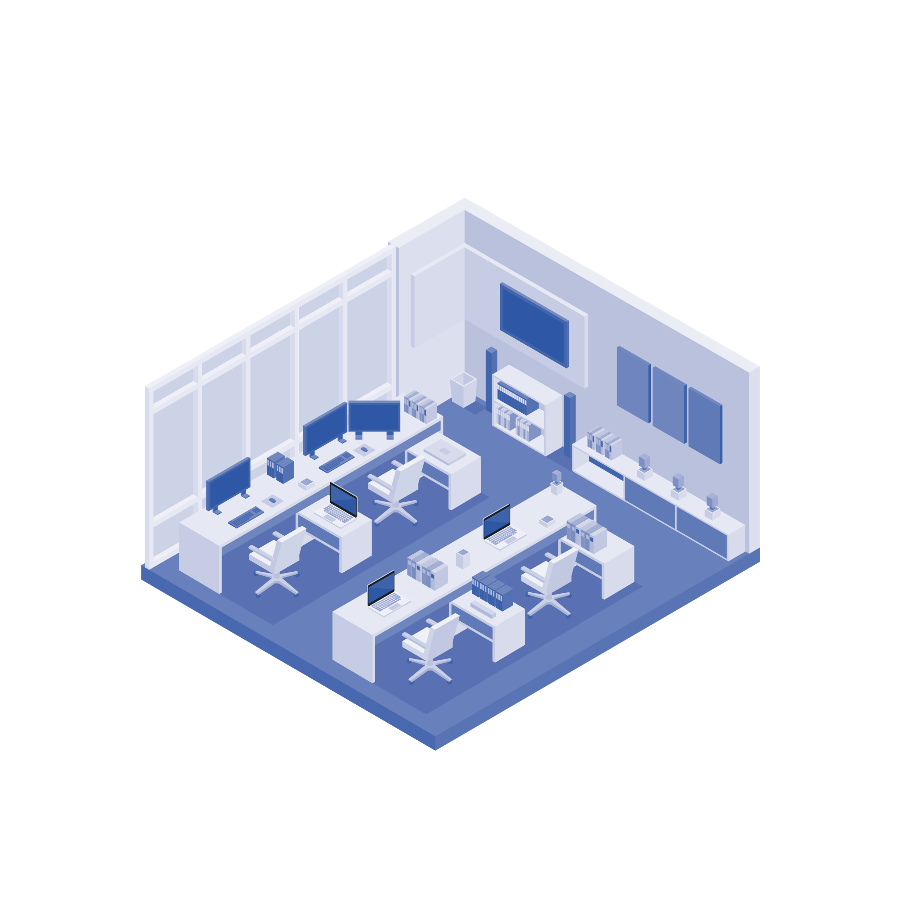 Projektů technické pomoci
Přehled vybraných hodnot mezi roky 2019 a 2020 – část 1
.
Přehled vybraných hodnot mezi roky 2019 a 2020
.
Zrealizované projekty po krajích 2014-2020
* V případě projektů uvedených pod Hl. m. Praha se jedná o sídlo příjemce podpory, přičemž projekt má celorepublikovou působnost.
Zrealizované projekty po tématech IROP 2014-2020
Struktura příjemců podle počtu podpořených projektů
Struktura příjemců podle objemu (Kč) podpořených projektů
IROP nekončí
Projekty z období 2014-2020 mohou dobíhat až do roku 2023.

Na jaro 2021 máme připraveno dalších 21,7 mld. Kč v rámci nového investičního nástroje REACT-EU určeného na pomoc při podpoře zotavení z krize v souvislosti s pandemií covid-19 v oblasti zdravotnictví, IZS a sociální infrastruktury https://irop.mmr.cz/cs/vyzvy/detaily-temat/react-eu

Na podzim 2021 plánujeme výzvy pro období IROP 2021-2027.

Sledujte naše webové stránky: https://irop.mmr.cz .